Travelling to English land
The plan of the competition:
-  Station of  lexics-  Station of  grammar-  Station  of  Post office-  Station of  tongue- twisters  -  Station  of  Who am I?
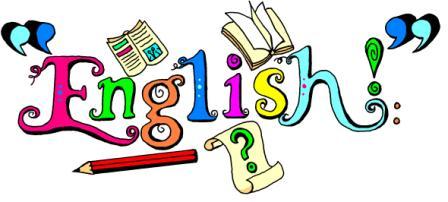 Station of   lexics
match these  proverbs  to their equivalents in  Russian:
a) A sound mind  in sound  body

b) A  cat in  gloves  catches  no mice

c) There is no smoke without  fire

d) A friend in need is a friend indeed

e) A bird in the hand  is  worth  two in the bush 

f) All is not gold that glitters
1. Без труда не вытащишь и рыбки из пруда

2. Друг познается в беде

3. Лучше синица в руках, чем журавль в небе

4. В здоровом теле  здоровый дух 

5. Не все золото что блестит
 
6. Нет дыма без огня
Station of grammar
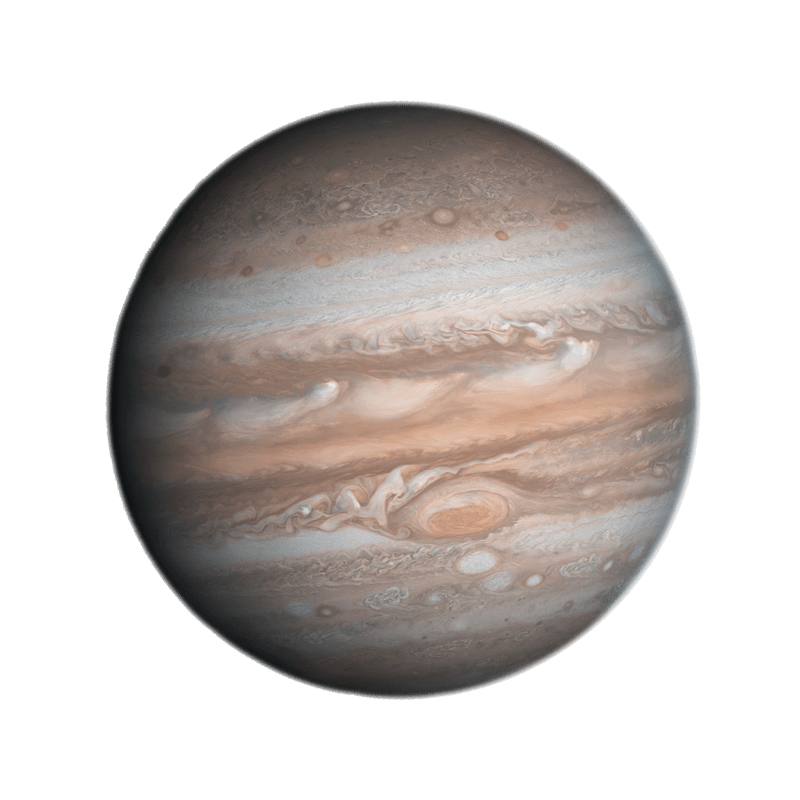 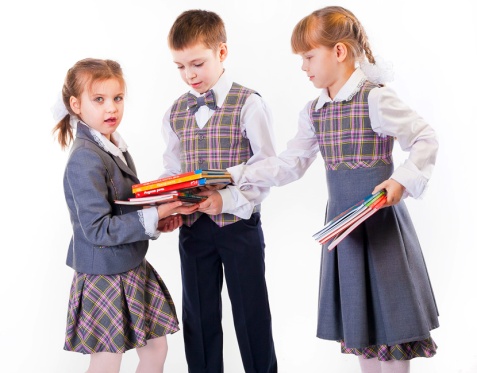 Make sentences :

1)  is, from , Zenna , a , different ,planet.

2)  they ,to, do ,have , wear , uniform , a?

3)  jeans, Nadia’s , bigger , mine, are ,than 

4)  the, difficult, subject, is , Maths , most , me, for .

5)  you, drinking , now , are, tea ?
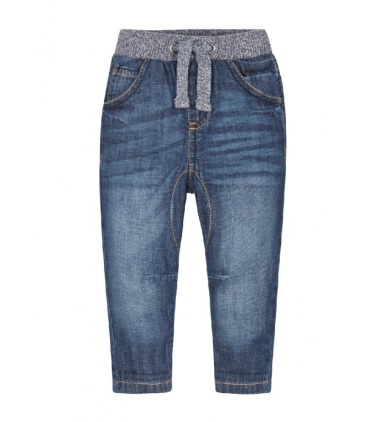 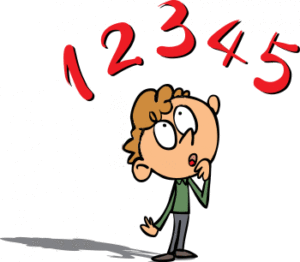 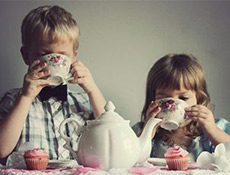 Station  of  Post office
find  mistakes  and tell the correct  variant:
Deer Masha! 

Thank you  four  your letter. I am so glad  what you wrote to I! Everyone is phine with me. I am prepare for entrance examz  to the university. I would love to invite you to came and watch me next weak . Please let me know if this is convenient four you. I hope to sea you soon. 

Your  Sarah.
Station  of  tongue –twisters
If you, Sandy, have two candies 
Give one candy to Andy, Sandy
A cup of coffee from a copper coffee pot 
A little pot is soon hot
Seven Santas sing silly songs
She sells sea shells on a sea shore
Station
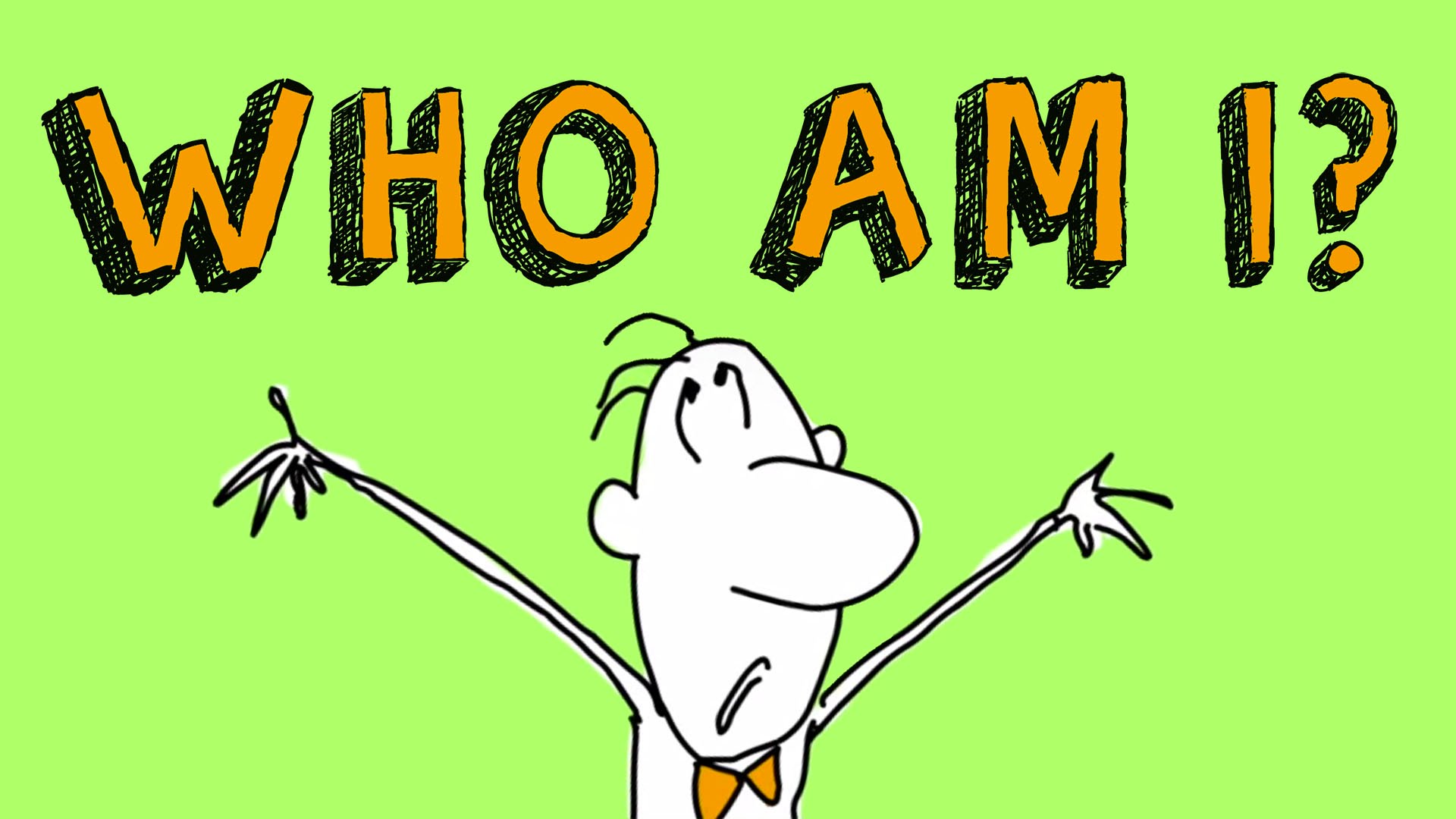 Am I big? – No
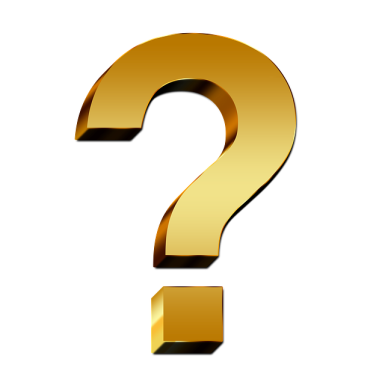 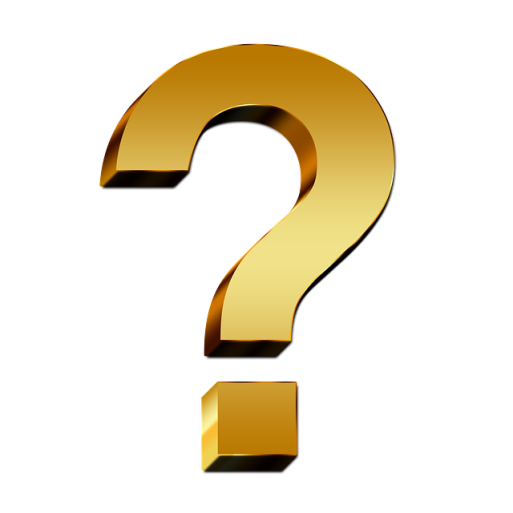 Am I an animal? –Yes
Do I live at home ? – Yes
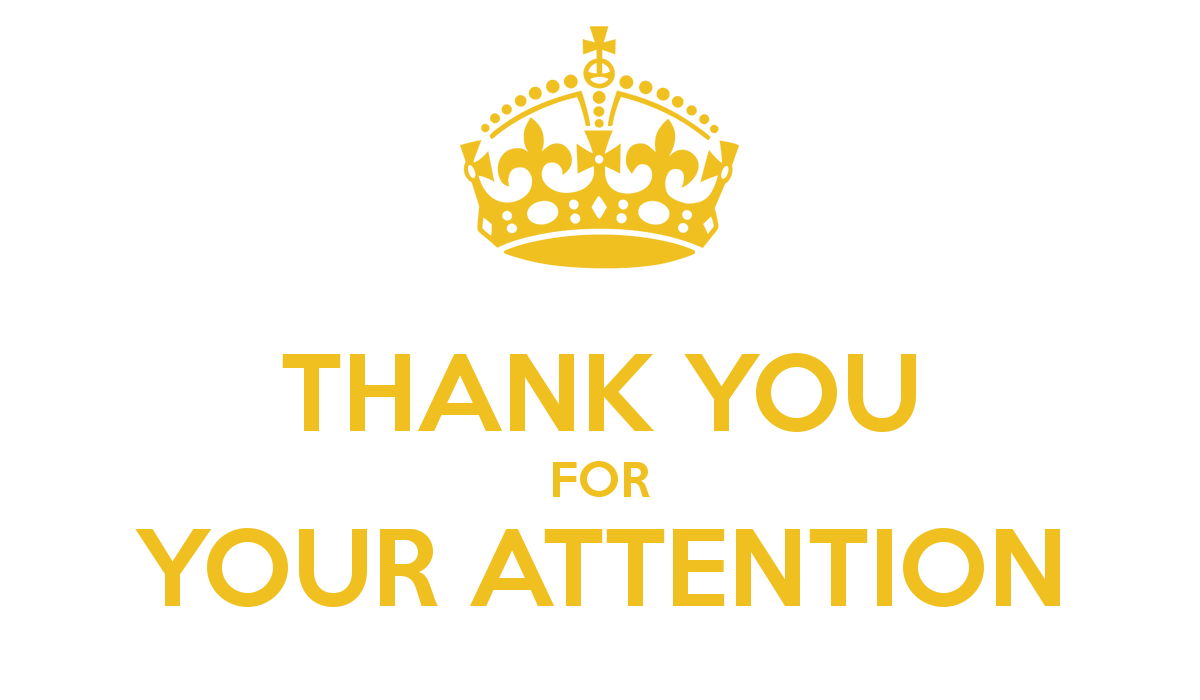